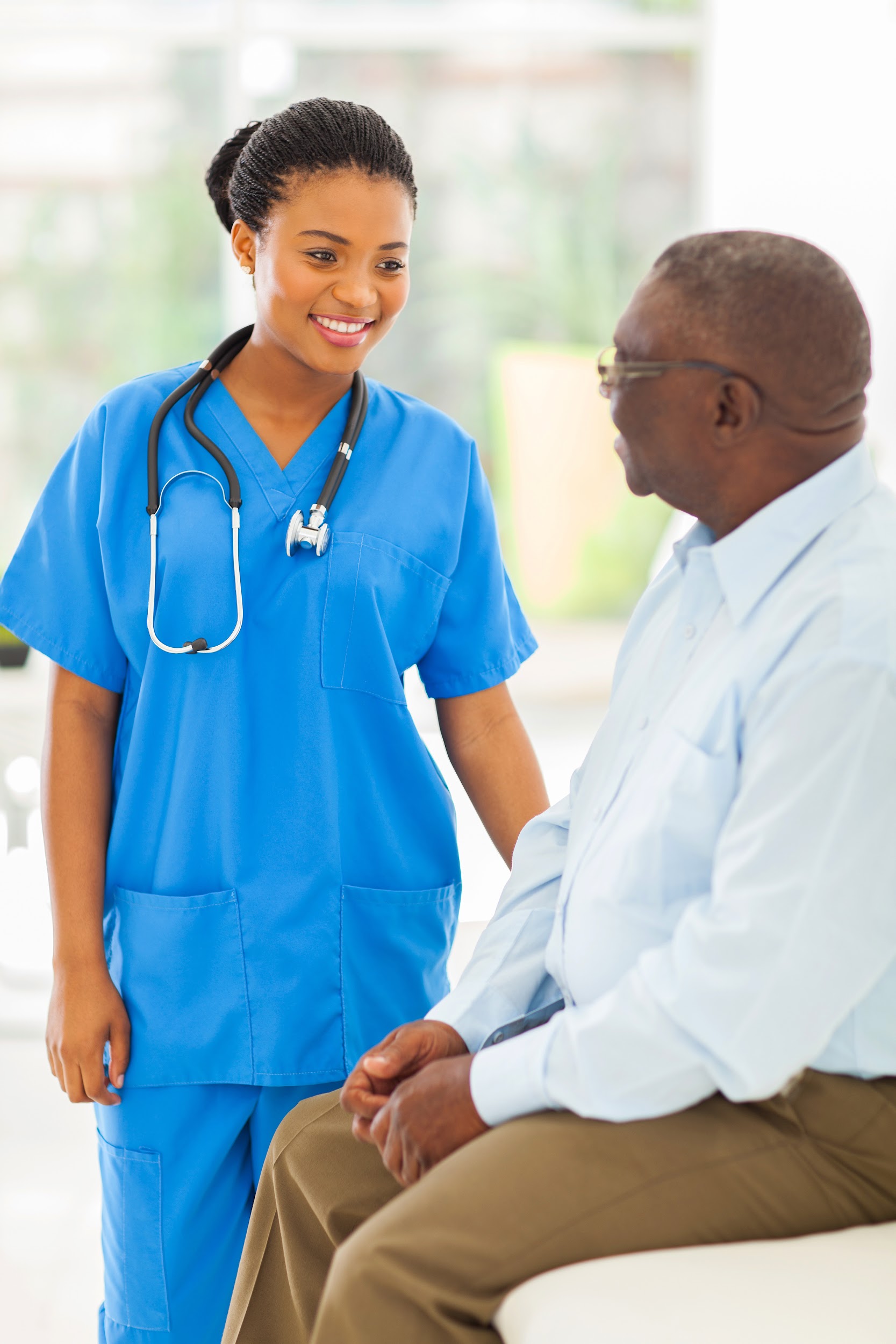 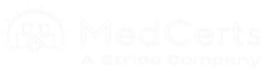 Medical Scribe Professional
Program Guide
Prepared For: [Insert StudentName]
Estimated Start Date: [Insert Date]
Program Cost: $3200.00
Program Code: HI-6400
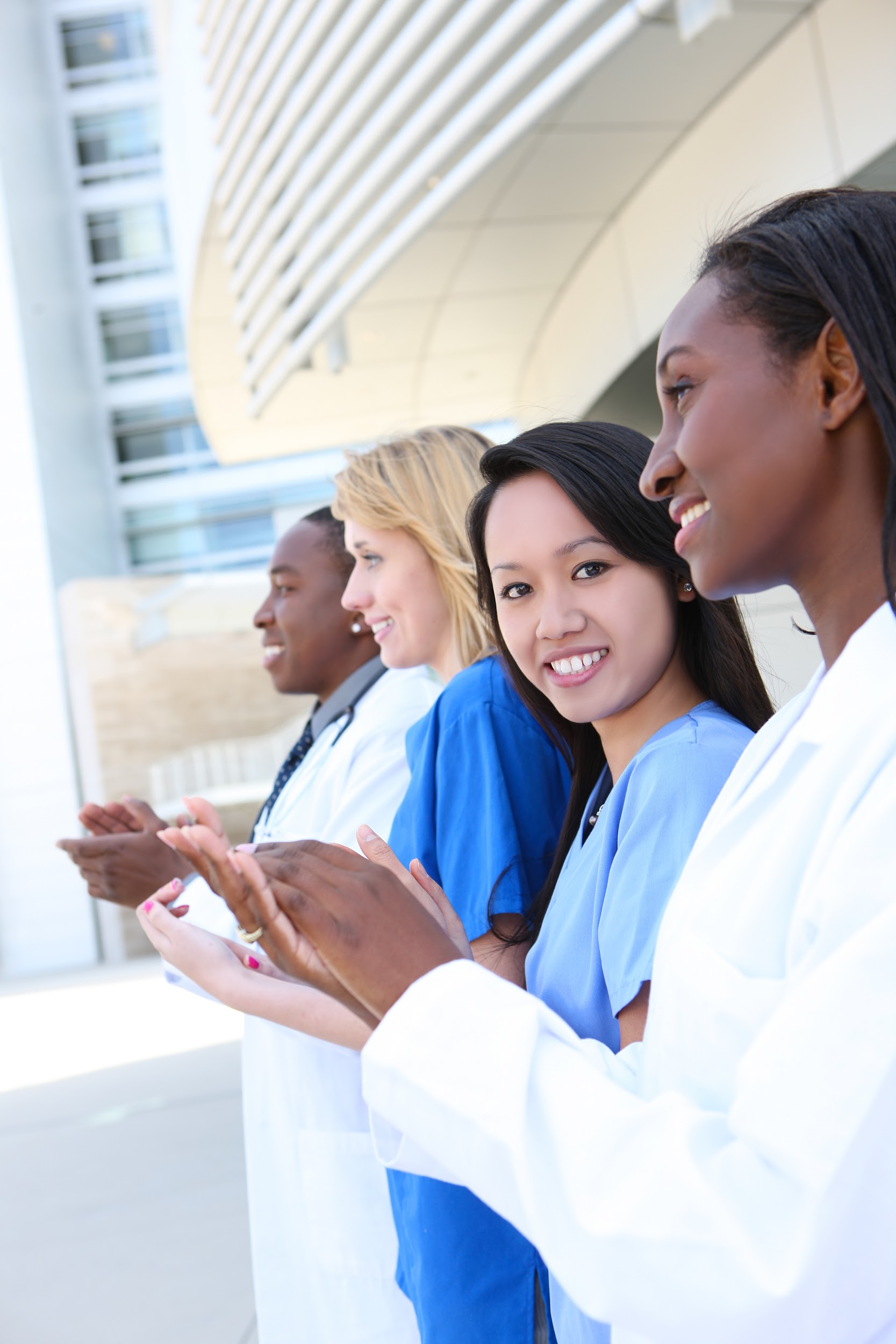 Medical Scribe Professional Details
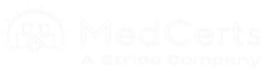 What is a Medical Scribe?
A medical scribe is a physician collaborator who fulfills the primary clerical and non-medical functions of the busy physician or practitioner. The primary function of a Medical Scribe professional is the creation and maintenance of the patient’s medical record, which is created under the supervision of the attending physician. The scribe will document the patient’s story, the physician interaction with the patient, the procedures performed, the results of laboratory studies and other pertinent information. Additional functions of a scribe may include ordering laboratory/radiology studies, assisting with the patient’s disposition, documenting consultations and notifying the physician when important studies are completed. Medical scribes can also expect to assist providers with administrative tasks such as handling phone calls, retrieving lab reports and other duties as needed to improve efficiency and productivity.

Scribes can be found in an extensive variety of health/medical environments including traditional physician practices and hospitals or inpatient settings. However they are also in demand in outpatient practices of neurosurgery, pediatric, internal medicine, ophthalmology, dermatology, cardiography, podiatry, behavioral care and many other practice types.
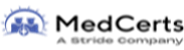 3
Why are Medical Scribes important?
With Medical Scribes focused on data collection and its documentation to establish a rapid and smooth workflow, the physician is relieved from having to make time-consuming electronic health record entries and can instead concentrate on patient care. During a typical day in the ambulatory setting, 49% of physician time is spend on EHR and administrative work, whereas only 27% is spent face-to-face with patients. The advent of Electronic Health Records (EHR) and their administrative demands on doctors has given rise to a critical need for qualified Medical Scribes. Physicians have recognized the value of scribes, and the efficiencies they provide - which allow for more time spent with patients. Currently, medical scribes are one of the fastest growing jobs in healthcare, with 1 out of 9 doctors employing a scribe in the US alone.
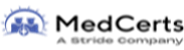 4
Program Description
The demand for Medical Scribes in the United States continues to grow, as more and more physicians and health care providers realize the benefits scribes bring to their practice. Traditionally, for every hour that physicians provide direct face time to patients - 2 more hours are spent on Electronic Health Records and other clerical work. A growing strategy to decrease this clerical burden is to use Medical Scribes trained to document patient encounters in real-time. Studies have shown that Scribes improved all aspects of physician satisfaction, including overall satisfaction, physician facetime with patients, time spent charting, chart quality, and chart accuracy.

Since the EHR is at the core of a Medical Scribe’s daily job functions, students will gain knowledge of medical clinic workflow systems by engaging and interacting with a Simulated Software Application. Students track a patient from the time the patient calls for an appointment through the entire revenue cycle. The book and software activities included in this program use a building block approach to learning the medical clinic workflow processes. This approach ensures that students are prepared to synthesize and organize medical data into a coherent entry so that it complies with office protocols, federal regulations, and insurance requirements.

The payment for the MSCE credentialing exam is provided by MedCerts, which when passed grants status as an Apprentice Medical Scribe Professional (AMSP).
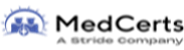 5
Program Objectives
Objectives
Gain knowledge and skills in preparation of the AMSP credentialing exam
Demonstrate an understanding of the soft skill expectations of an allied healthcare professional
Discuss the role and responsibilities of a Medical Scribe as part of the healthcare team
Comply with relevant law and ethics, the Omnibus Rule, HIPAA and HITECH
Display strong attention to detail and accuracy with use of the electronic health record
Demonstrate electronic health record documentation as applicable to the clinic workflow
Explain how medical coding plays a role and impacts the clinic workflow and revenue cycle
Gain an understanding of laboratory testing and pharmacology as applicable to the EHR
Apply anatomy/physiology and medical terminology knowledge where applicable to patient and provider interactions and administrative tasks
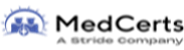 6
Program Features
Features
Comprehensive New Student Orientation
An  assigned Student Support Specialist who provides 1:1 support from start to finish.
Professional support offered through on-demand subject matter experts
12-Month Access to Online Training
Flexible scheduling that allows you to learn at your own pace
Certification Exam Payment and Registration
Exam Preparation Support
Career Services and Experiential Learning Support
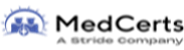 7
Equipment & Courseware/eBooks
MedCerts provides all required courseware and any other program supplements and resources. In addition to the online video content, students will be provided access to all relevant labs and online/offline resources as necessary to complete the program. Students must have (or have access to) a computer with high-speed internet (minimum 1.5Mbs).

Program Components Include:
Professionalism for Allied Health (MedCerts)
Recorded Video-Based Lecture/Instruction
Professionalism for Allied Health (MedCerts)
Skill Presentations and Knowledge Checks
Professionalism for Allied Health Immersive 3D Evneironmentl (MedCerts)
Critical Thinking Interactivity
Introduction to Human Anatomy & Medical Terminology (MedCerts)
Recorded Video-Based Lecture/Instruction
Introduction to Human Anatomy & Medical Terminology: A Course Companion (Reuter, Weiss) MedCerts
1st Edition eText and Workbook
A&P with Medical Terms Flash Cards (MedCerts)
Medical Clinic Workflow (MedTrak Learning, Copyright 2021)
By Rik Schanhals
Medical Scribe Essentials (MedCerts)
Recorded Video-Based Lecture/Instruction
Medical Scribe Essentials Interactive Skill Activities (MedCerts)
Skill Presentations and Knowledge Checks
Medical Scribe Essentials Immersive 3D Environment (MedCerts)
Critical Thinking Interactivity
Medical Scribe Simulation Training (MedTrak Systems)
Practice Management and Electronic Health Records
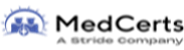 8
Equipment & Courseware/eBooks (cont.)
Equipment to be Provided by the Student: 
MedCerts programs are comprised of a variety of eLearning elements and format types, all of which are accessible from within the MedCerts Learning Portal with a standard high-speed internet connection. There are no downloads, installations, or other software required within any MedCerts program. All MedCerts students are required to have a functioning email address and be able to send and receive emails throughout the term of his/her enrollment.

Minimum System/Device Requirements:
Supported Devices:
Laptops and Desktop PCs
Mac
Chromebooks

Minimum Device Specifications:
Processor - Intel Core i3/i5/i7 or above, AMD A series
Minimum Ram - 4GB (8GB recommended)
Required Browser(s) - Either Google Chrome or Mozilla Firefox
Recommended Minimum Internet Speed - 20mbps

Note Regarding Mobile Devices:
Android tablets, iPads, mobile phones are supported for the majority of elements within MedCerts programs, however, a PC/Mac/Chromebook is required.
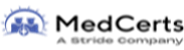 9
Enrollment Eligibility Requirements
Applicants must be 18 years of age or older and have a High School diploma or GED. Many employers will require that you have a suitable vision and hearing (normal or corrected), suitable psychomotor skills, hand-eye coordination and finger agility and be able to stand for an extended period.
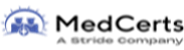 10
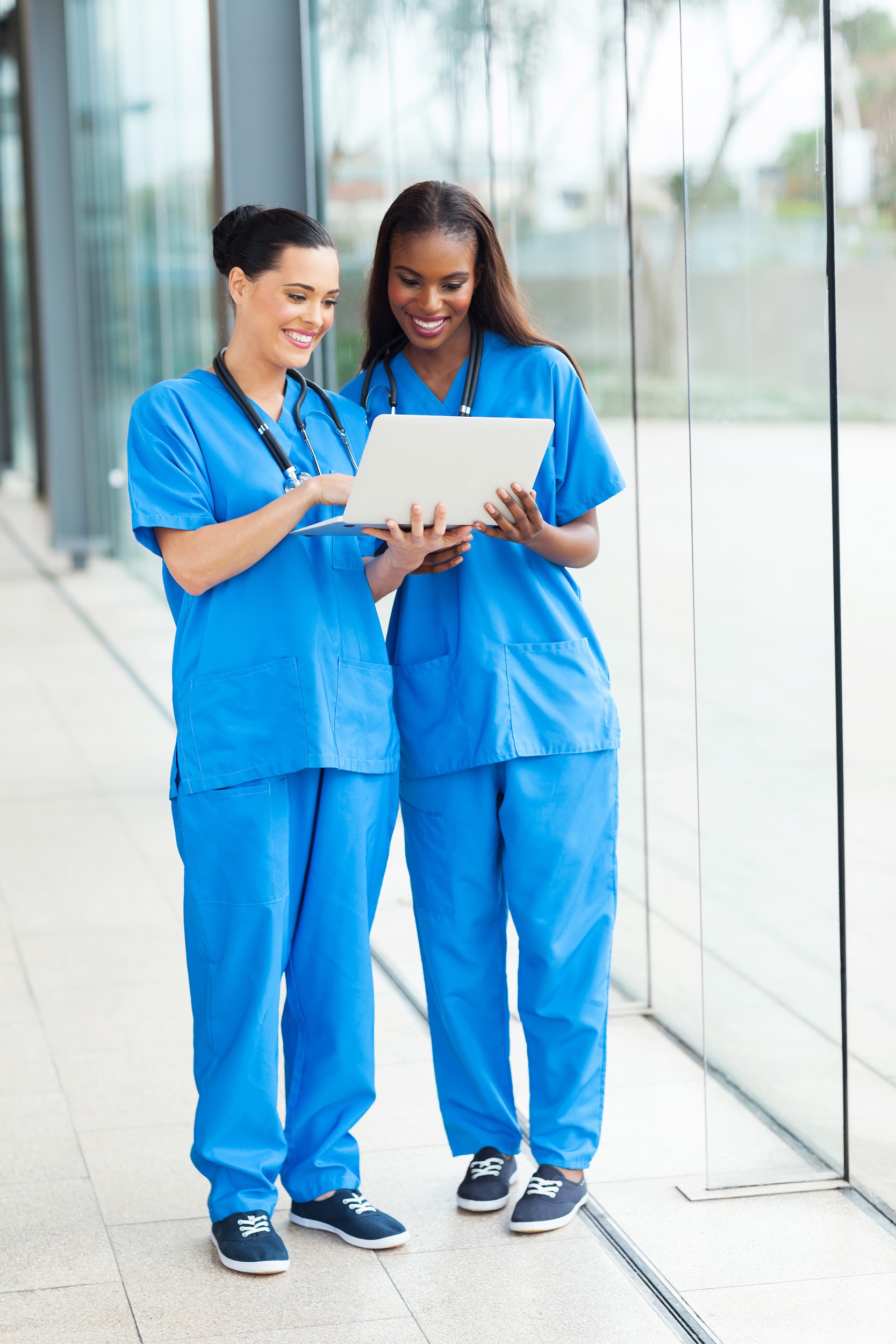 Medical Scribe Professional Courses
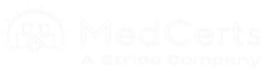 PS-1011:  Professionalism in Allied Health
Description:
This course will benefit anyone considering a career in allied health, as well as those already working in the field. Allied Health Professionals must be committed to the key attributes of professionalism and strive to reflect this within the delivery of patient-centered, safe, and effective care. “Professionalism” is a broad term which reflects many different skills and abilities. For an individual to exhibit professionalism, he/she must be armed with specific skills and abilities that do not always show up within certification requirements, or even within career training curriculum. Soft skills are hard to measure and are typically less well-defined than hard skills. However, soft skills are what set many job candidates apart. Professionalism is not just what one knows. It is how one does their job, how one behaves, and how one comes across as they interact with others. 

The purpose of this course is to provide students with soft skills training that will provide the tools needed to demonstrated a higher level of professionalism on the job. Keyw components of the course focus on patient interaction, proper office behavior, medical ethics, diversity and cultural bias, emotional strength, professional appearance and communication. The course maintains a focus on the key attributes that are true markers of professionalism.

This course was created with input from healthcare professionals working in the field, healthcare employers that hire our graduates, professional educators  and even former MedCerts students. The end-result is a collection of modules that touch on the soft skills that are TRULY important in the real world of allied healthcare. In this course, students are engaged through scenario-based learning that allows for real interaction with virtual co-workers and patients. Additionally, game-based activities and animations keep students engaged and entertained throughout their learning journey.
Course Objectives:
Gain an understanding of the expectations of an allied healthcare professional in the workplace
Develop and exercise emotional intelligence, self-management and interpersonal skills
Build and improve internal and external communication skills with all exchanges
Enhance the patient care experience with successful interactions and patient satisfaction
Maintain solution-oriented conversations, manage conflict and build self confidence
12
HI-1014: Introduction to Human Anatomy and Medical Terminology
Description:
In this introduction to Human Anatomy & Medical Terminology course, you will uncover the wonderful diversity of the 11 body systems while learning about the medical language that is used to describe them and the translation of medical records used in the field of healthcare. Within the Anatomy and Physiology section of each lesson, students will gain comprehensive knowledge of the structure and function of the various organs and systems of the human body. Major diseases and conditions will be presented and explained in the section on Pathology. Throughout each lesson, the roots of terms are explained to help students understand how medical terminology works in all areas of healthcare and to increase their knowledge and understanding of the material discussed.

This module will provide you with a better understanding and working knowledge of medicine that is required in dictation and translation of medical records used with multiple purposes and job duties in the medical field. Modules include: Introduction to Medical Terminology; Introduction to Anatomy, Physiology, and Pathology; Cells - The Foundation of Live; The Human Body; Integumentary System; Skeletal System; Muscular System; Nervous System; Special Senses; Endocrine System; Cardiovascular System; Blood and Immune Systems; Respiratory System; Digestive System; Urinary System; and Reproductive System.


Course Objectives:
Recognize the structure and function of the 11 body systems and their organs
Understand the medical language that is used to describe those systems
Analyze and understand medical terms by breaking down their word components
Appreciate the major diseases and conditions related to the human body
Apply your knowledge within the healthcare setting
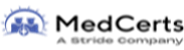 13
HI-6015: Medical Scribe Essentials
Description:
Medical Scribe Essentials is a comprehensive course with insight and focus on the role of the Medical Scribe. The course provides foundational knowledge required of an administrative allied healthcare professional. Emphasis is placed on the medical clinic workflow and electronic health record entries. This course included topics related to HIPAA, HITCH, Meaningful Use, and Release of Information laws and regulations as applicable to technology used with electronic health records, capture of data, and methodology. It also addresses utilization and function of the software and fundamentals of the patient’s visit to included patient registration, patient intake, clinical notes, and working with the physician and other healthcare providers.

In this course, students are exposed to a variety of eLearning elements that allow hands-on interaction with the screen for an engaging education. In addition to video-based instruction that provides foundational knowledge, a variety of other learning methods are utilized for engagement, entertainment, and inspiration throughout training. These include interactive skill activities, game-based learning, an immersive environment for critical thinking skills, and hands-on interaction providing the student opportunities to enter data into the electronic health record, a key skill required of the successful Medical Scribe.


Course Objectives:
Discuss the role, responsibilities, and certification of a Medical Scribe
Comply the relevant law and ethics, the Omnibus Rule, HIPAA, and HITECH
Gain an understanding of the clinic workflow and components of documentation
Demonstrate knowledge of laboratory testing and pharmacology
Explain how medical coding plays a role and impact the clinic workflow
Display strong attention to detail with use of the electronic health record
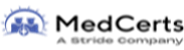 14
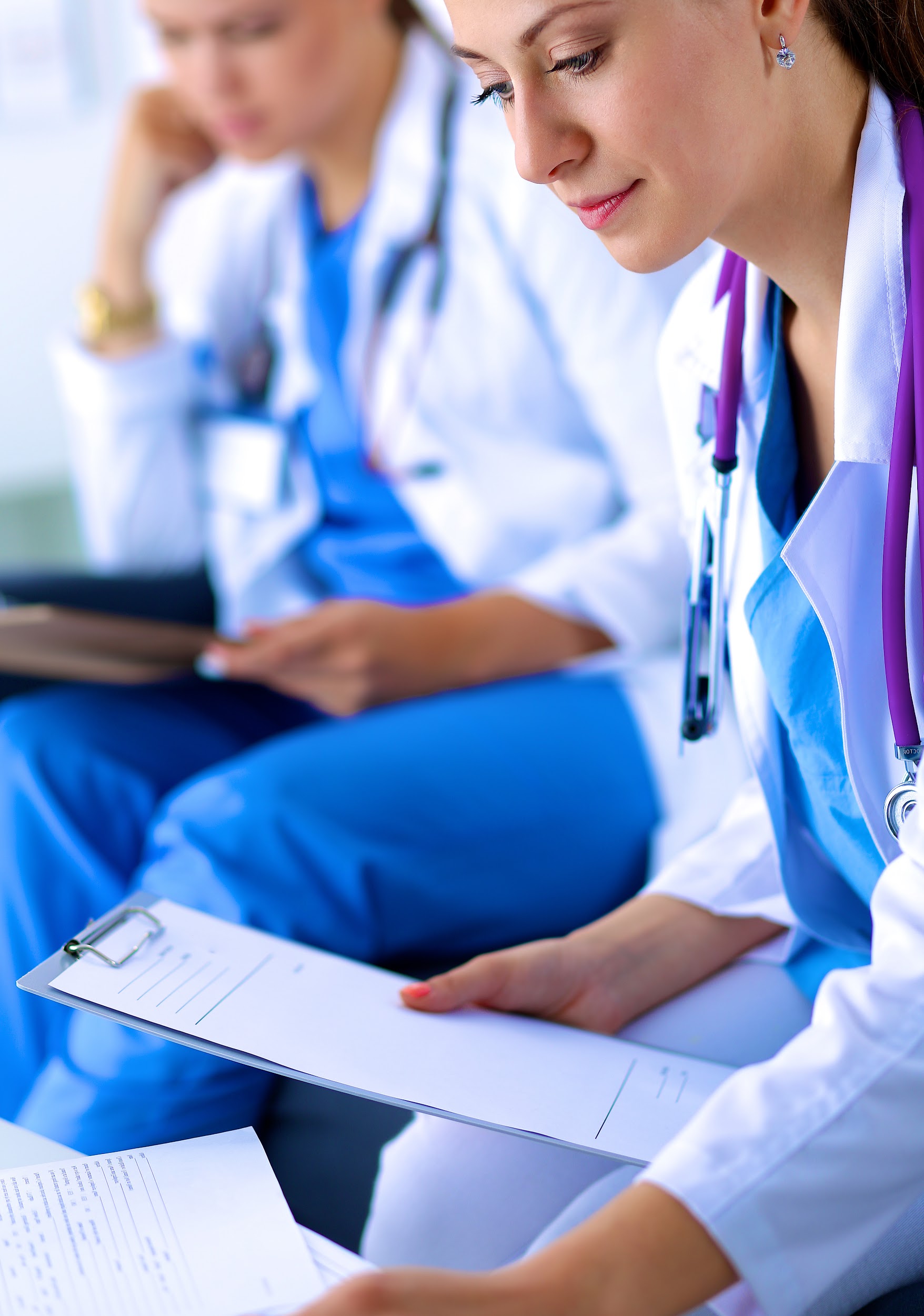 Eligible Program Certifications
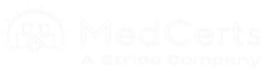 Apprentice Medical Scribe Professional (AMSP)
The Apprentice Medical Scribe Professional (AMSP) credential is awarded to a candidate who successfully passes the Medical Scribe Certification and possesses less than 200 hours of documented front-line, on-the-job medical scribe experience.

The 1 hour 15 minute exam consists of 100 multiple choice and fill-in-the-blank questions and requires a minimum passing score of 80 or above. The practical exam questions are designed to test a candidate’s knowledge, skill, and ability to work as a medical scribe effectively in today’s healthcare environment. The emphasis in the practical portion of the exam is more on critical thinking skills rather than keyboarding, research, or other technical skills.

The AMSP credentialing exam is administered by the American Healthcare Documentation Professionals Group (AHDPG). The American Healthcare Documentation Professionals Group launched the industry’s first online medical scribe training program in 2011.

AMSP Exam Details
	Issuing Authority: AHDPG
	Number of Questions: 100 Questions
Minimum Passing Score: 80
	Exam Time: 1 Hour 15 minutes
	Exam Cost: $165
Exam Type: Computer Based
Testing Site: None (remote/home)
Renewal Due: 2 Years
The MSCE credentialing exam is designed to assess competency in medical scribing by verifying a medical scribe’s breadth of knowledge with respect to medical terminology, technical spedlling, the Patient Privacy Rule and HIPAA, the scribe’s role in medico-legal risk mitigation, understanding elements of documenting a physician-patient encounter, evaluation and management level, the Centers for Medicare and Medicaid Services Physician Quality Reporting System (PQRS), the Joint Commission’s Accountability Measures, and general knowledge of the roels and responsibilities of general medical personal.
NOTES: Once the Medical Scribe possesses 200 hours of documenting front-line, on the job medical scribe experience he/she is eligible to be recognized as a Certified Medical Scribe Professional (CMSP).
16
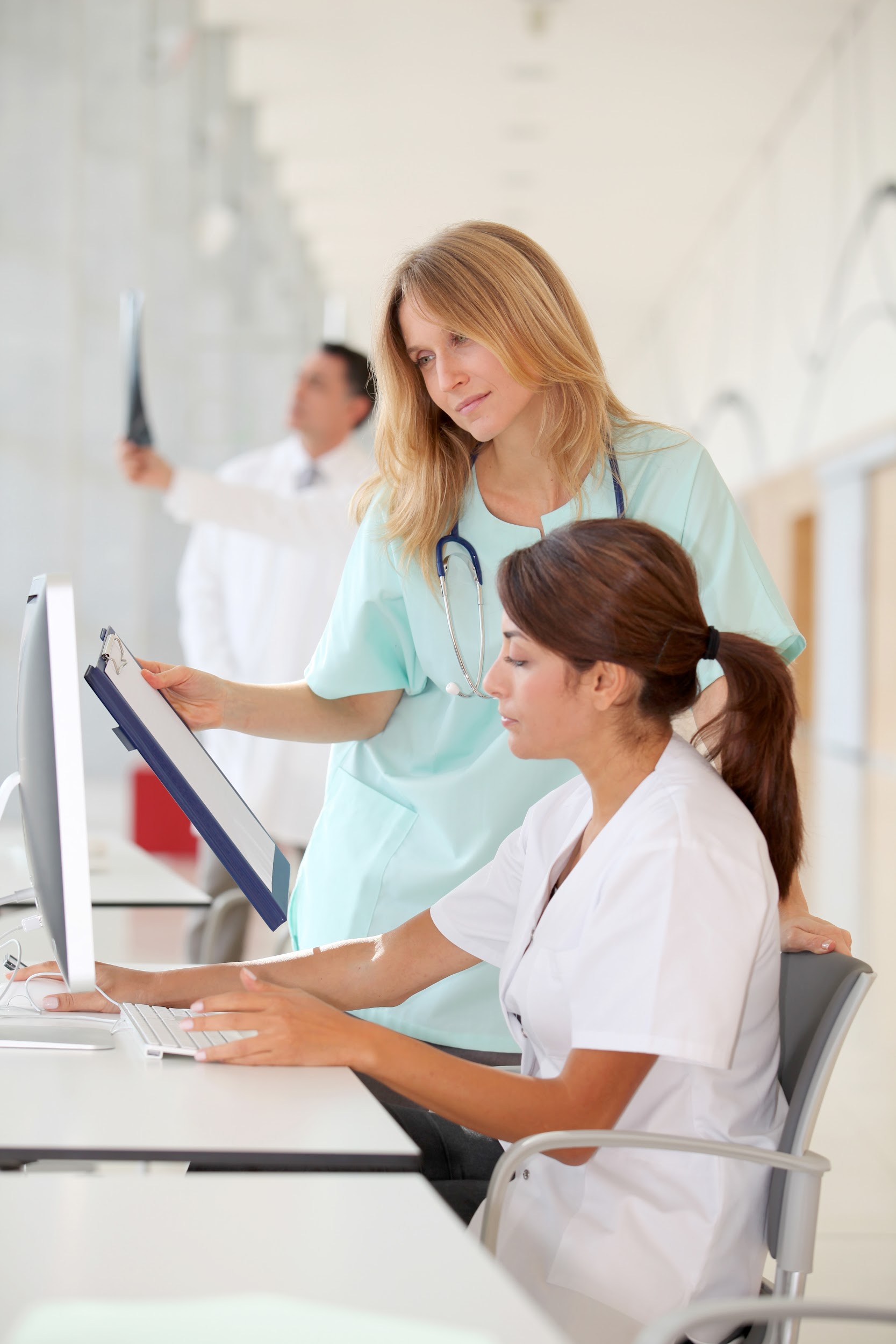 Potential Careers & Job Outlook
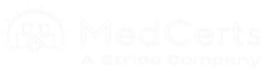 Medical Scribe Career
The Medical Scribe Professional program prepares students for a career as a medical scribe.

In the United States alone, there were about 20,000 scribes in 2016 - brut now there are over 100,000. According to Salary.com, the average hourly wage for a Medical Scribe in the United States is $17 as of September 27,2021, but the range typically falls between $14 and $19. Hourly rate can vary widely depending on many important factors, including education, certifications, additional skills, the number of years you have spent in your profession.

Gender Breakdown: 81.7% Female/17.7% Male/0.6% Undisclosed

PRIMARY O*NET CODE: 29-2072.00 - Medical Records Specialists

2021 Median Wages:
$32,506 Annually (Glassdoor.com)
$28,673 Annually (ZipRecruiter.com)
$32,709 Annually (Indeed.com)
$13.00 - $17.00/hour
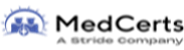 18